Биржа
Цель игры
Путем купли/продажи акций или денежных знаков увеличить свой первоначальный капитал
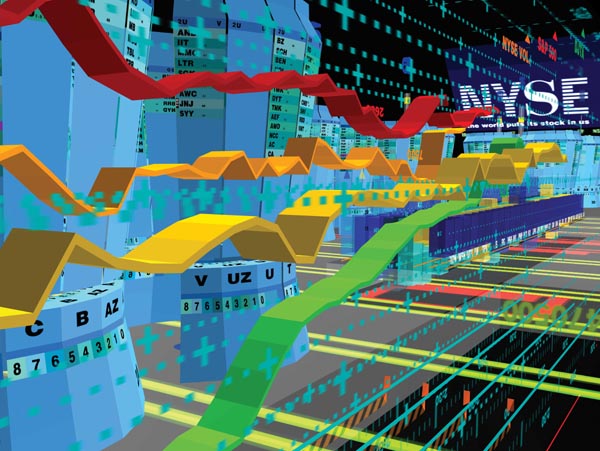 Ход игры
Перед началом торгов выходит какая-либо новость.
Проанализировав и сделав прогноз, инвесторы осуществляют куплю/продажу  акций или валюты либо между собой, либо могут продать «ЦБ»
Зафиксировать в таблице результат торгов и рассчитать с помощью формул изменения ваших счетов. 
В конце игры инвесторы должны предоставить отчёт «ЦБ» о полученных доходах (или убытках), и отразить динамику в виде графика.
Исходные   данные
День 1
Правительство РФ одобрило идею Минэкономразвития заморозить тарифы на газ и электроэнергию только для промышленности, а для населения индексировать их на величину инфляции прошлого года с понижающим коэффициентом 0,7.
День 1
День 2
Объем международных резервов Российской Федерации в еженедельном исчислении увеличился на 100 млн долл. и по состоянию на 13 сентября 2013г. составил 504 млрд долл. США, сообщил департамент внешних и общественных связей Банка России.
День 2
День 3
В уточненном прогнозе социально-экономического развития РФ на 2013-2016гг. среднегодовая цена на нефть марки Urals прогнозируется на уровне 107 долл./барр. в 2014г. - 101 долл./барр., в 2015-2016гг. - 100 долл./барр. Рост ВВП по итогам 2013г. планируется в объеме 1,8%, 2014г. - 3%, 2015г. - 3,1%, 2016г. - 3,3%
День 3
День 4
Российская экономика продолжает стагнировать. Надежды Минэкономразвития на то, что после июня начнется рост ВВП, не оправдались. И хотя в целом ситуация в июле выглядела несколько лучше, чем месяцем ранее, по сути, какого-то перелома в тенденциях не произошло. Текущее положение дел заставило Минэкономразвития пересмотреть прогноз по росту ВВП в 2013г. с 2,4 до 1,8% и с 3,7 до 2,8% в 2014г. Был понижен и прогноз по росту инвестиций в основной капитал - с 4,6 до 2,5% в 2013г. и с 6,6 до 3,9% в 2014г.
День 4
День 5
Цены на нефть на мировых торговых площадках существенно выросли после заявлений Федеральной резервной системы (ФРС) США о продолжении политики стимулирования экономики. Стоимость нефти марки Brent на электронной товарной бирже IСE Futures Europe повысилась на 2,41 долл., составив 110,60 долл./барр.
День 5
Подведение итогов
Вы должны предоставить отчёт в «ЦБ» в виде диаграммы, отражающей  изменение состояния Вашего капитала, а  также подсчитать конечную прибыль.
Итог урока:
Оценка результата
Какие возможности электронных таблиц вы использовали для решения своих задач?
Какие встроенные функции были использованы?
Какую функцию выполняют диаграммы и графики?
Каков алгоритм построения диаграммы?
Спасибо за внимание!